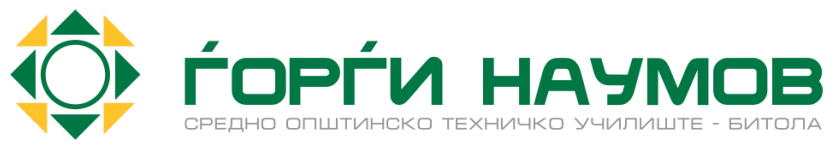 Меѓуфреквенциски засилувачки степен
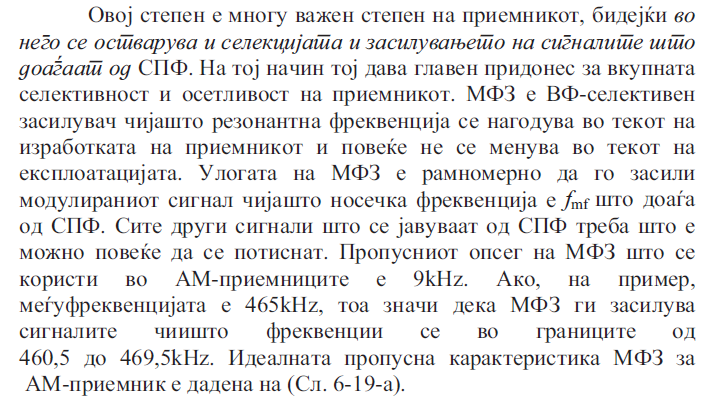 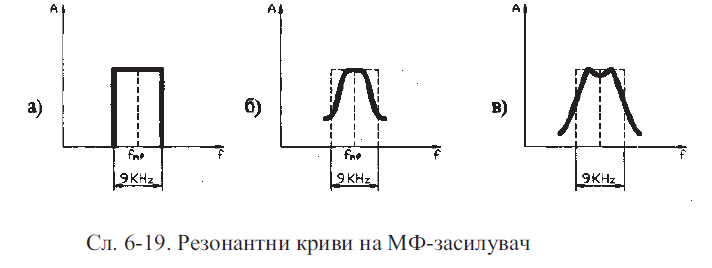 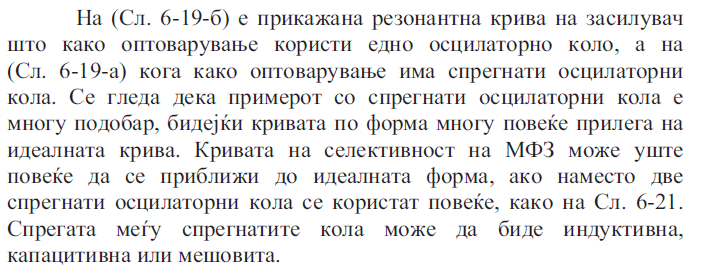 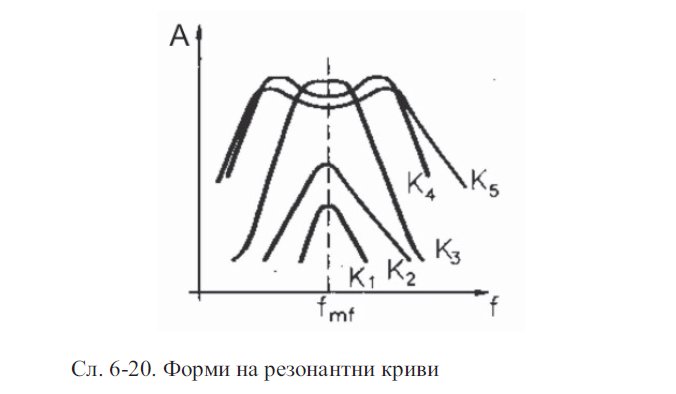 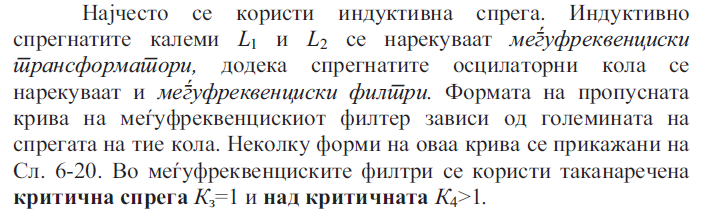 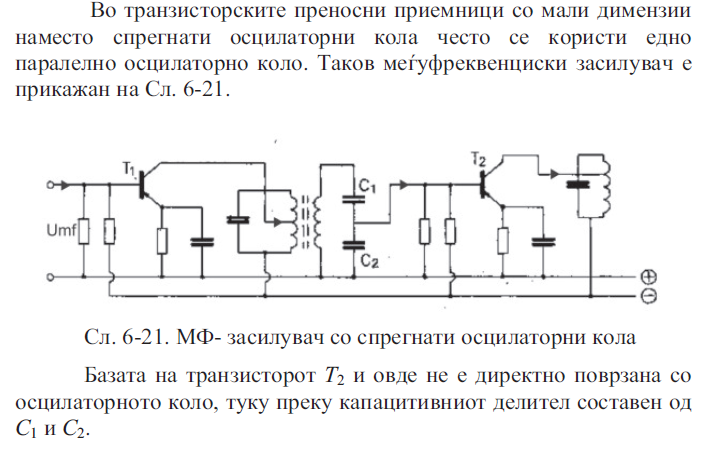 Благодарност за вниманието